Anharmonic Oscillator Derivation of Second Order Susceptibilities
The harmonic oscillator model used for deriving the linear susceptibility can be extended to
the second order susceptibility. BUT, it does not agree in some details with the quantum
treatment. However, since it is experimentally measured coefficients that are used to calculate
expected conversion efficiencies etc., the anharmonic oscillator model is quite useful. It fails
primarily when measured values of susceptibility are used at frequencies far from the
measurement frequency.
A term cubic in the displacement is added to the potential, i.e.
Diagonalizing      does not
       imply        is diagonalized!
Indices in         are
        interchangeable.
Nonlinear “force constant”
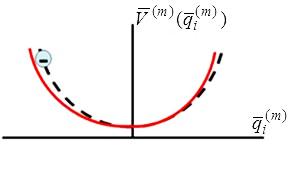 Harmonic potential
Anharmonic potential
Materials with the property                                              are called “non-centrosymmetric”.
Nonlinear Displacement (Type 1)
Nonlinear “Driven” SHO Equation:
Equation cannot be solved exactly  -  use successive approximations
(1)
(2)
Solve for         neglecting        terms
Use solutions for         to evaluate
Solve for          etc.
Harmonic generation
DC response
Nonlinear  Second Harmonic Polarization: Type 1
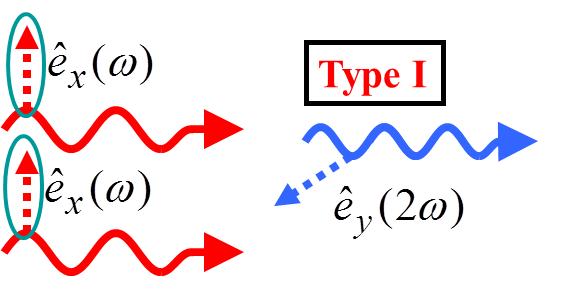 Similarly for the DC term
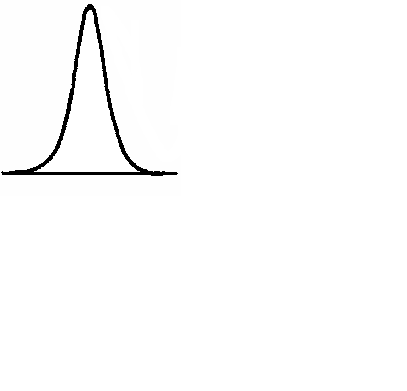 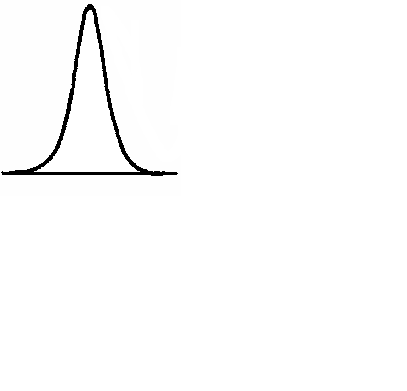 Non-resonant
Properties of (2)
a=c-b
c=a+b
b=c-a
Nonlinear (Type 2)  Displacements (1)
Type 2 refers to 2 different eigenmodes (different polarizations,
different frequencies) mixed inside a crystal. Usually refers to two
orthogonally polarized fundamental beams, or to different
frequencies of arbitrary polarization. The usual implementation
of the first case is:
E
Most general case
y
450
x
Difference frequency generation
- Sum frequency generation
- Type 2 SHG for a=b
  orthogonally polarized beams
Nonlinear Second Harmonic Polarization: Type 2
a=c-b
Also
Type 2 Second Harmonic Generatiion
e.g. 2 fundamental beams polarized along orthogonal eigenmode axes, e.g. x and y
Type II
Type I
Type II
Non-resonant case
y
x
-
-
-
-
-
-
Origin of Nonlinearity in KDP (KH2PO4)
PO bonds give nonlinearity
PO4 forms tetrahedron
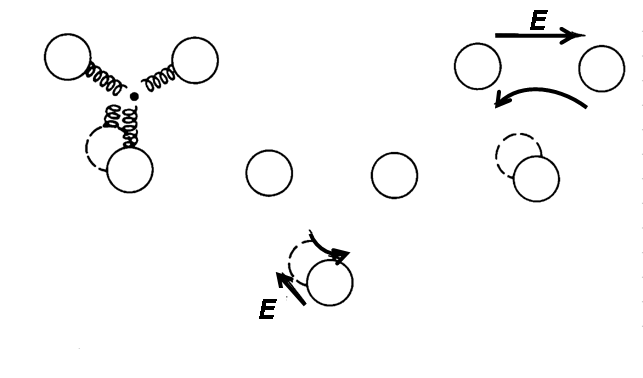 Applied Field       Electron trajectory
induced  dipole
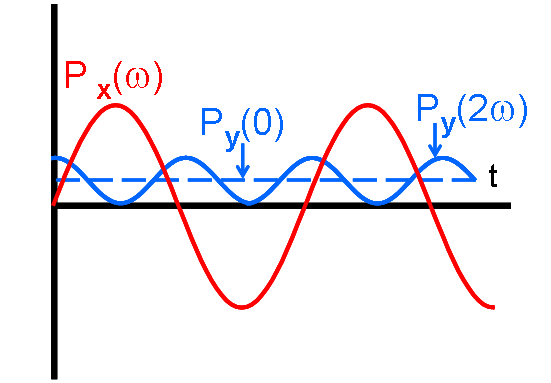 1 complete cycle of optical field
 2 cycles of polarization  to incident field
Integral Formulation of Susceptibilities
Fourier component of
 field in frequency domain
Identifies frequency for
expansion in time domain
Total incident field at time
Total incident field at time
Second Order Susceptibility
Substituting:
General Result for Total Input Fields
Ensures energy conservation,
e.g. Single Input Fundamental for SHG
Tedious but straight-forward
Smi  Single
eigenmode input
Exactly the same as we assumed before!
Sum and Difference Susceptibilities
beams input with 2 different frequencies → 2 eigenmode input
Get SHG (2a and 2b) and DC like before     Focus here on a  b.
where       is a weak perturbation like        .
Assume that the complex amplitude      of a generated wave varies slowly with z, i.e.            is small over a wavelength.
Assume CW (or long pulsed) fields,
Slowly Varying Envelope Approximation (SVEA)
A simple method is needed to find the fields generated by the nonlinear polarizations
However, it is not always possible to solve the wave equation in matter with arbitrary
polarization source terms. We will now develop a formalism in which the fields generated by
perturbations can be easily calculated, provided that the perturbations are weak. It is called
the Slowly Varying Envelope Approximation SVEA, sometimes called the Slowly Varying
Phase and Amplitude Approximation. It involves performing an integral instead of solving a
differential equation which can always be done numerically.
neglect
Aside: In more general case (short pulses) with
e.g. application to linear optics, dilute gas, i.e. 1>>(1) (gas density)
This is a very useful result. It has been used for other small perturbations such as the
acousto-optic effect, electro-optic effect, scattering by molecular vibrations etc. Note that
a specific spatial Fourier component of the perturbation polarization, i.e. at kp is explicitly
assumed. This approach is equivalent to first order perturbation theory in quantum mechanics.
multiply both sides by
Example: SHG with 1 eigenmode input
Second Harmonic Coupled Wave Equations
VNB: Also valid for circular polarization!
2

DFG: 2-
So far the depletion of the input beams has been neglected


Down-conversion
Up-conversion
Both processes optimized simultaneously for wave-vector matching!
Recall:
2

Example: SHG with 2 eigenmode (polarization) inputs
Therefore in the limit of Kleinman symmetry, all deff  are equivalent (equal)!! It corresponds to being far off-resonance, i.e. non-resonant.


Down-conversion
Up-conversion
E.g. Sum (SFG) and Difference (DFG) Frequency Generation
All 3 processes optimized simultaneously